ΦΥΣΙΚΗ Β΄ ΓΥΜΝΑΣΙΟΥ
3.2 Βαρυτική δύναμη
(Σχολικό Β΄ σελ. 47-48)
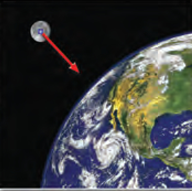 Ερωτήσεις
Απαντήσεις
1.  Οι πλανήτες μπορούν να τραβούν πάνω τους τα 
      σώματα. Πως ονομάζεται αυτή η δύναμη;
Βαρυτική δύναμη
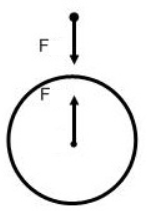 2. Πως λέμε τις δυνάμεις που τραβούν και κάνουν  
    τα σώματα να πλησιάζουν;
Ελκτικές δυνάμεις
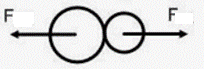 3. Πως λέμε τις δυνάμεις που κάνουν δύο σώματα  
    να απομακρύνονται
Απωστικές δυνάμεις
4. Οι βαρυτικές δυνάμεις είναι ελκτικές ή απωστικές;
είναι πάντα ελκτικές
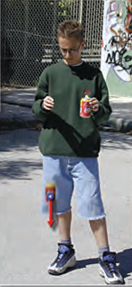 5. Τι λέμε βάρος ενός σώματος;
Την δύναμη που δέχεται το σώμα από την Γη
6. Ποιος δημιουργεί την δύναμη του βάρους;
Η Γή
7. Ποια η μονάδα μέτρησης του βάρους;
1Ν
Ερωτήσεις
Απαντήσεις
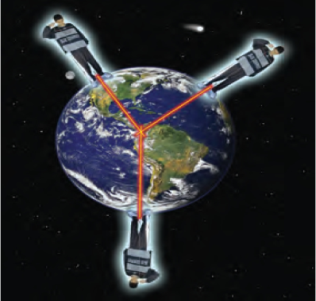 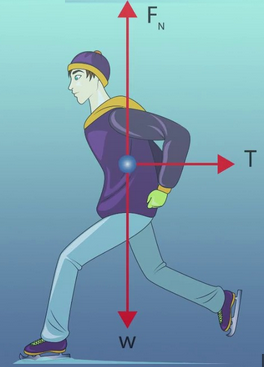 8. Ποια είναι η κατεύθυνση του βάρους ενός 
    σώματος;
Πάντα προς το κέντρο της Γής
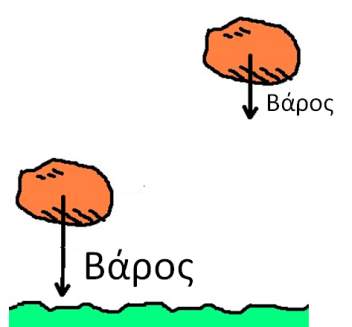 9. Πώς αλλάζει η τιμή του βάρους ενός 
    σώματος όσο αυξάνεται το ύψος του από το 
    την επιφάνεια της Γής;
μειώνεται
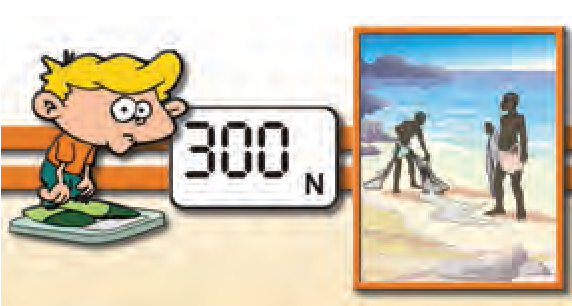 10. Ένα μικρό παιδί έχει βάρος 300 Ν (μάζα 30Kg) 
      στην επιφάνεια του εδάφους. 
         Πόσο θα είναι το βάρος του αν ανέβει στην 
      κορυφή του Έβερεστ;
299 Ν
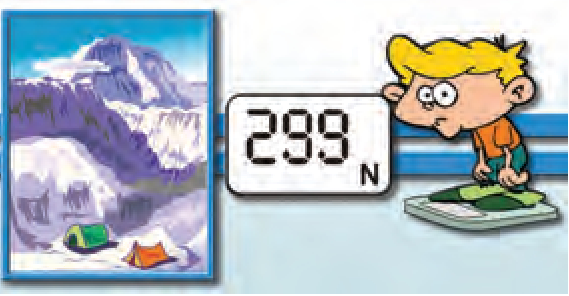 11. Πόσο είναι το βάρος ενός σώματος στην 
      Σελήνη σε σχέση με αυτό που έχει στην Γή ;
θα είναι 6 φόρες μικρότερο
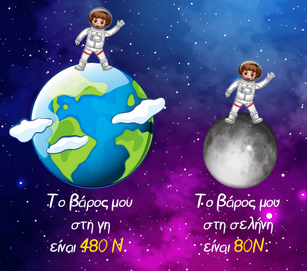 ΤΕΛΟΣ
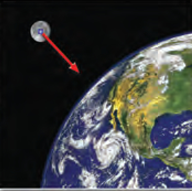 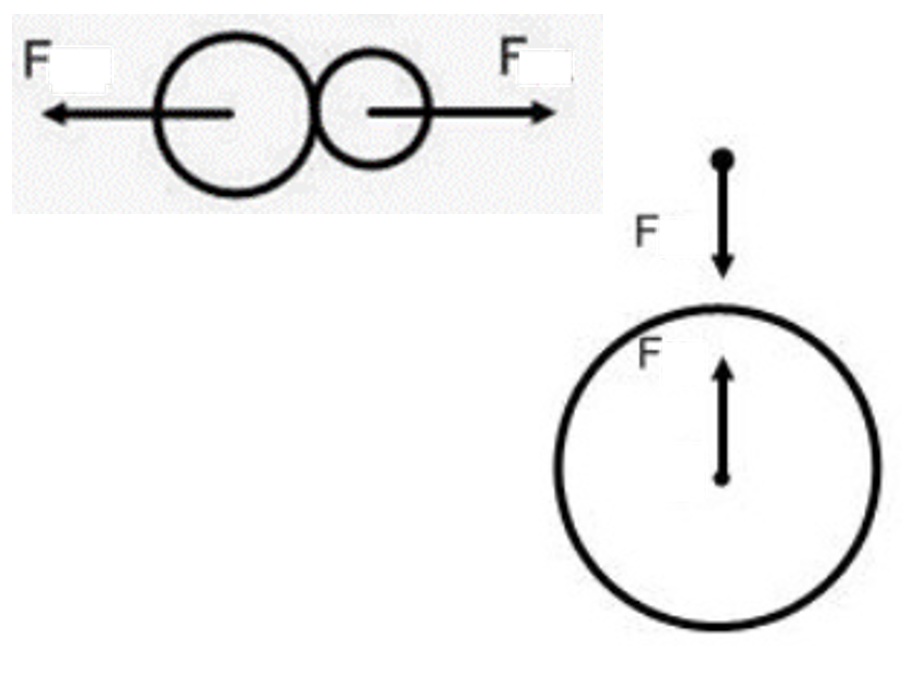 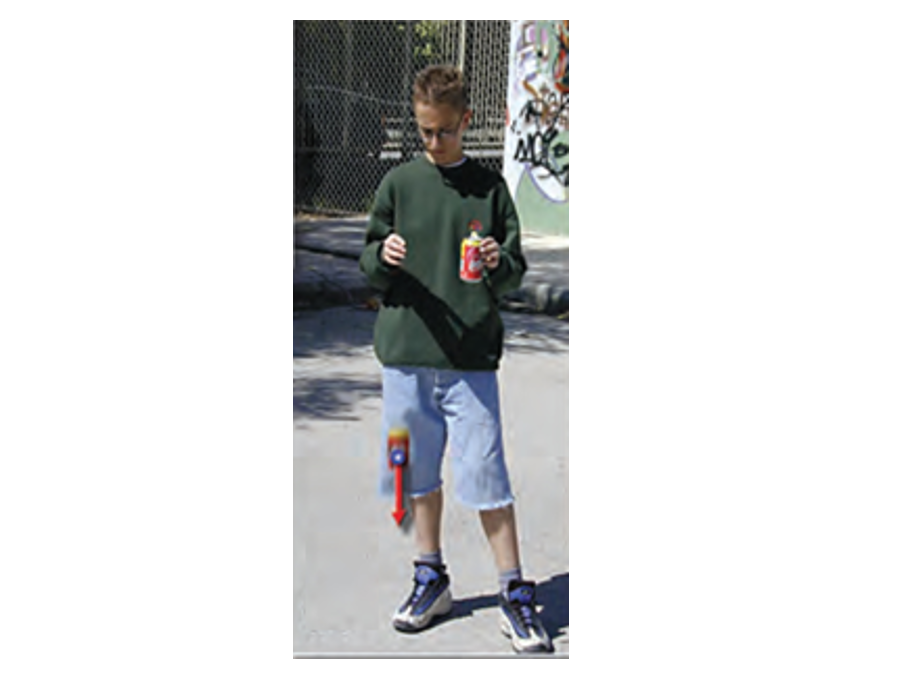 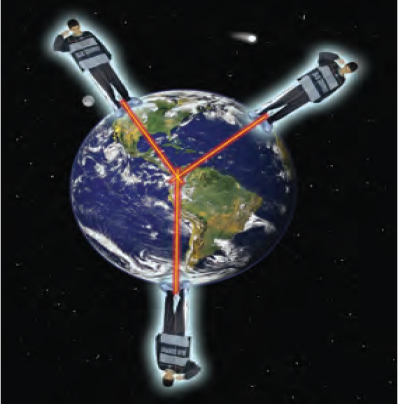 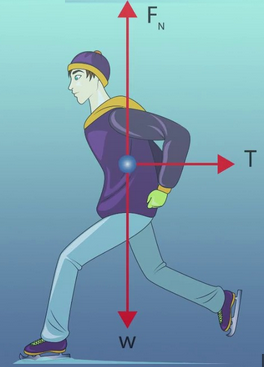 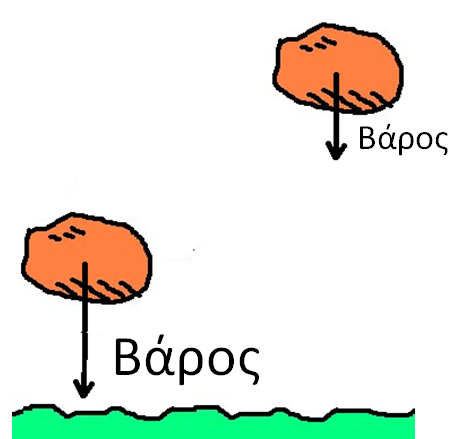 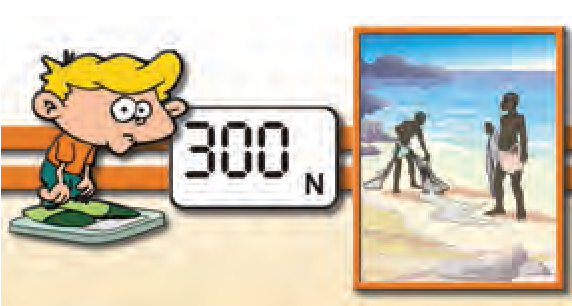 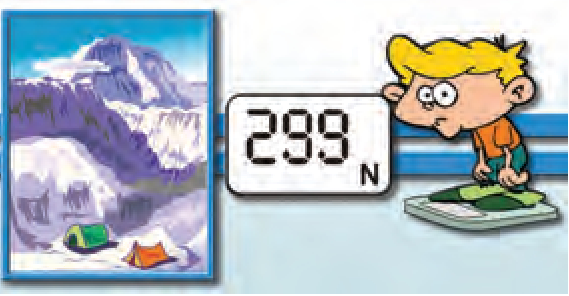 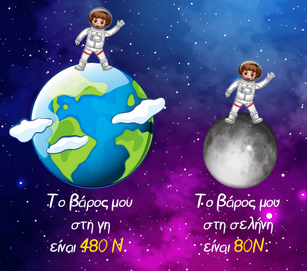